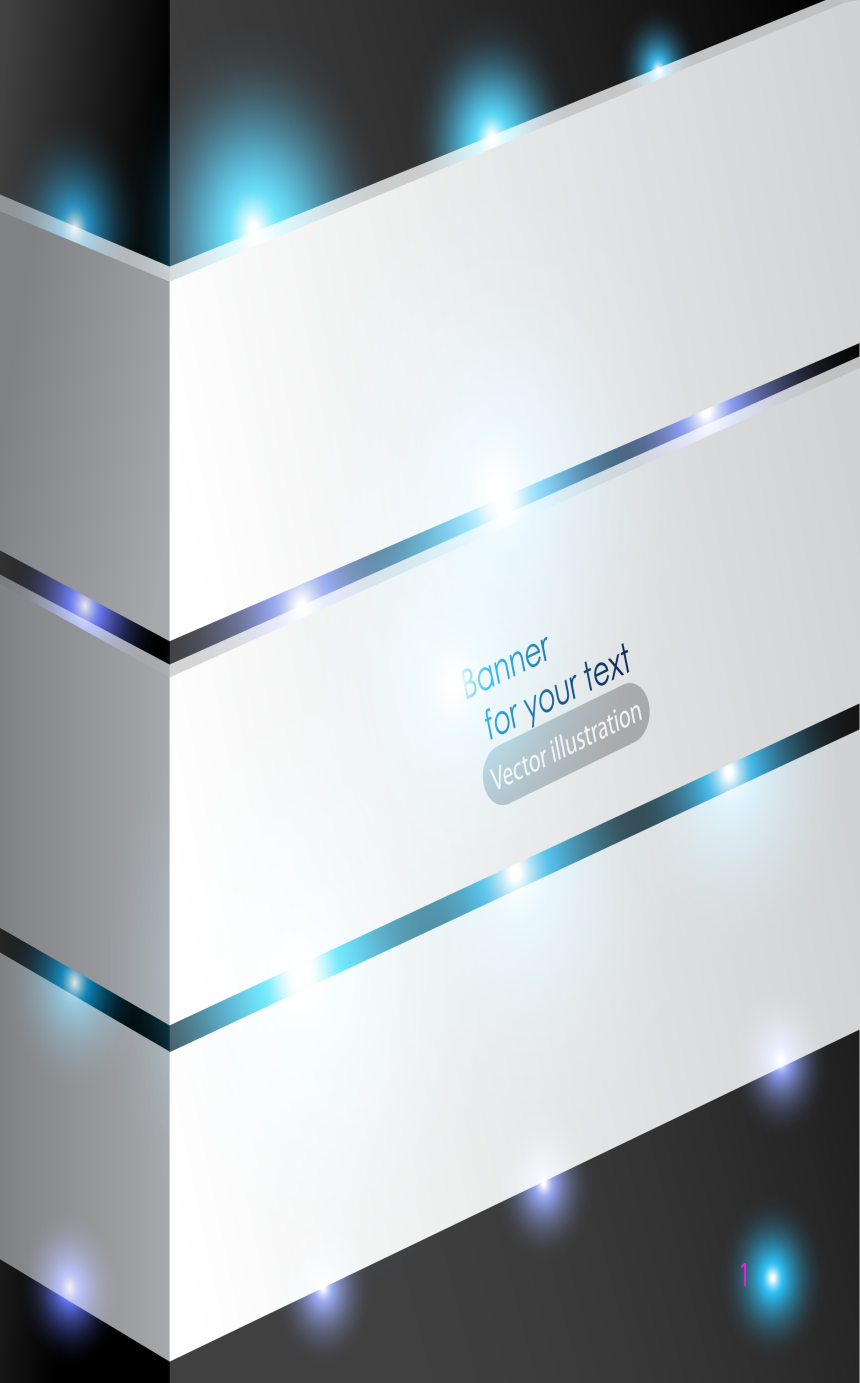 “极化恒等式”的应用				   泉州市第七中学       赖呈杰
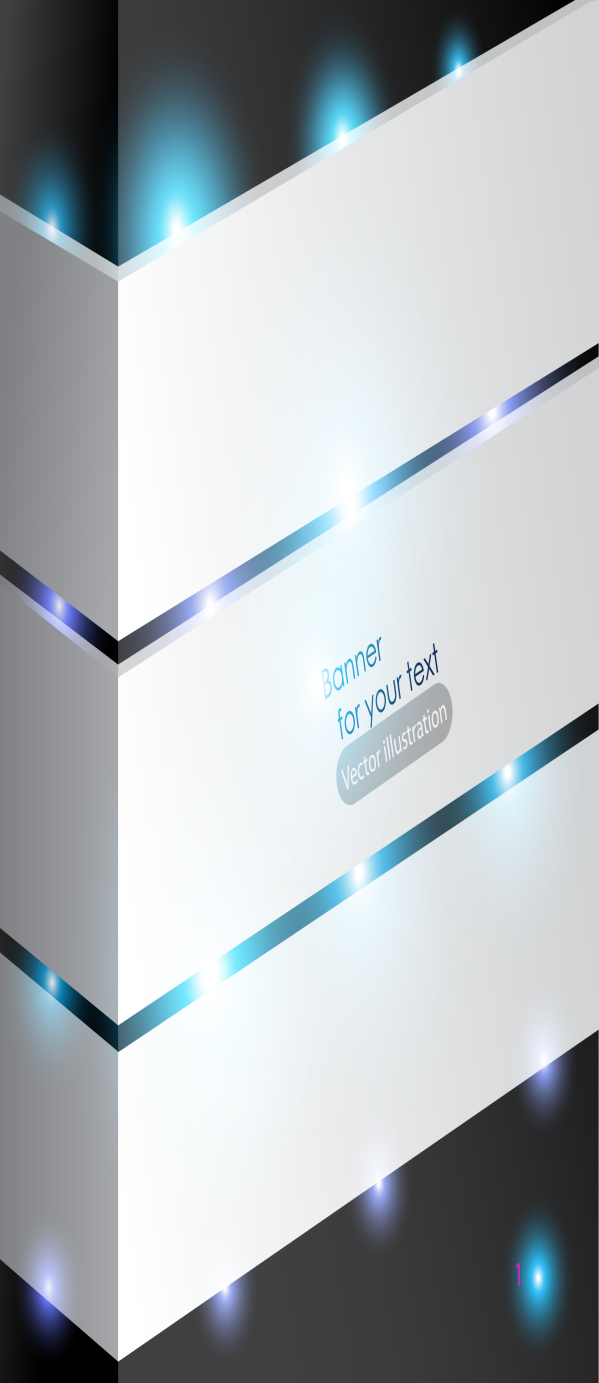 一
课前导学
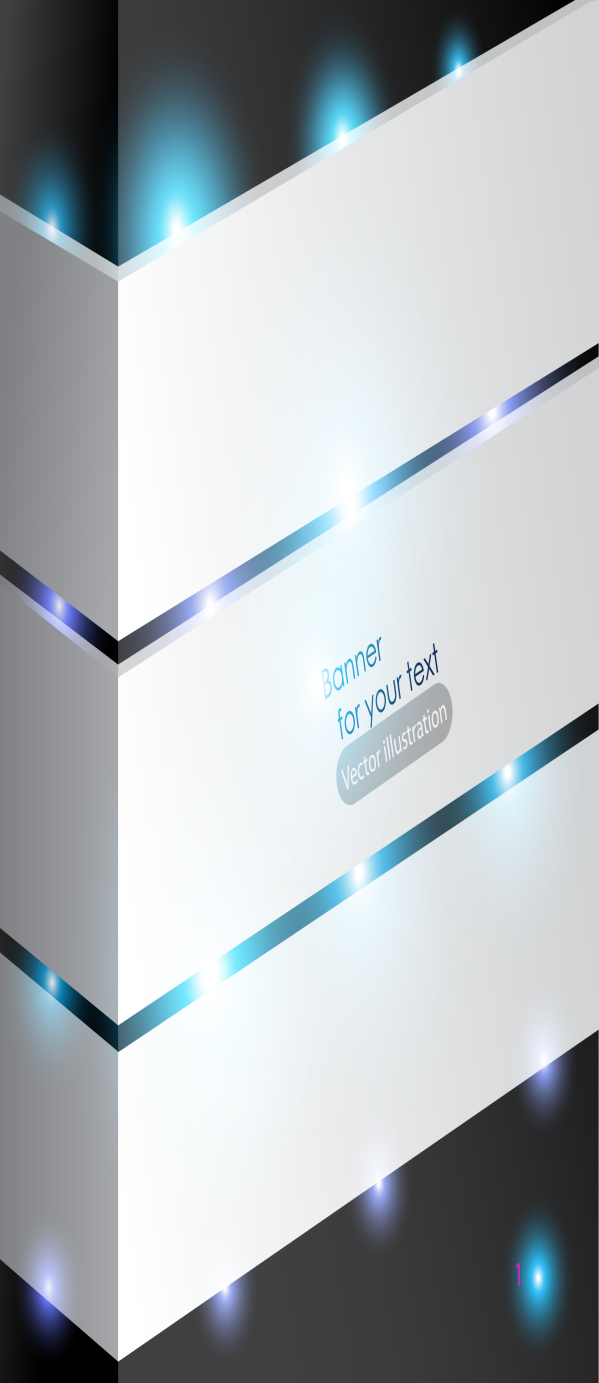 D
C
二
预备知识
M
A
B
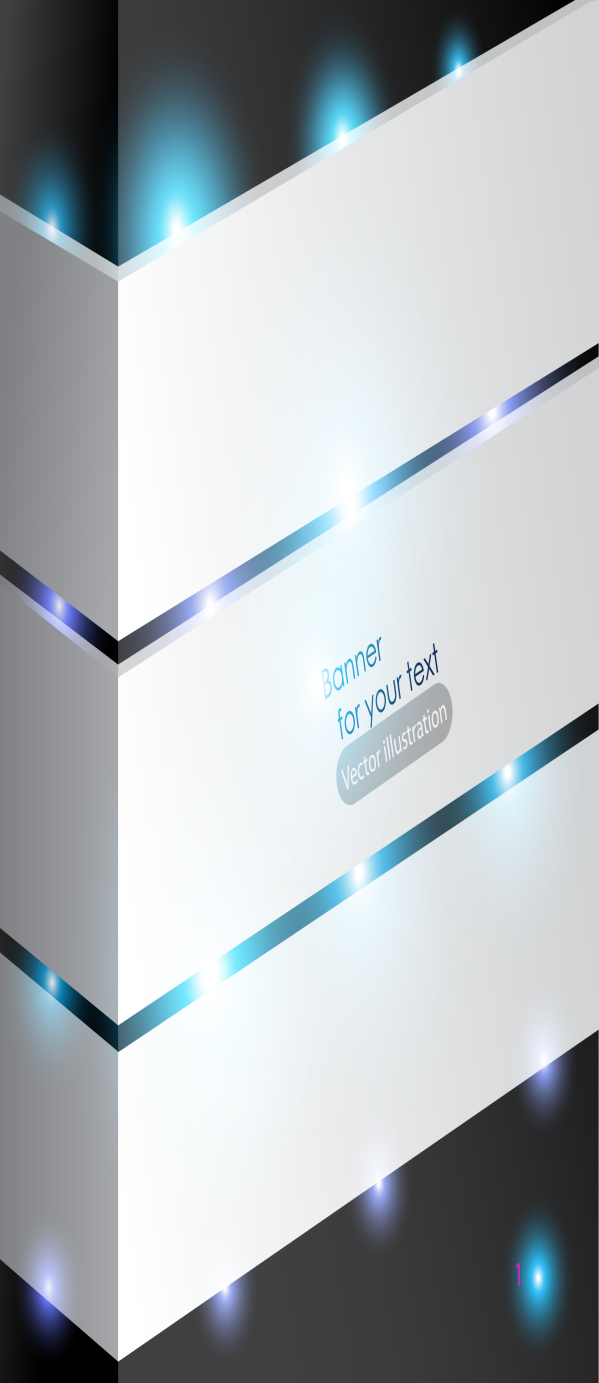 A
E
F
D
B
C
三
解题应用
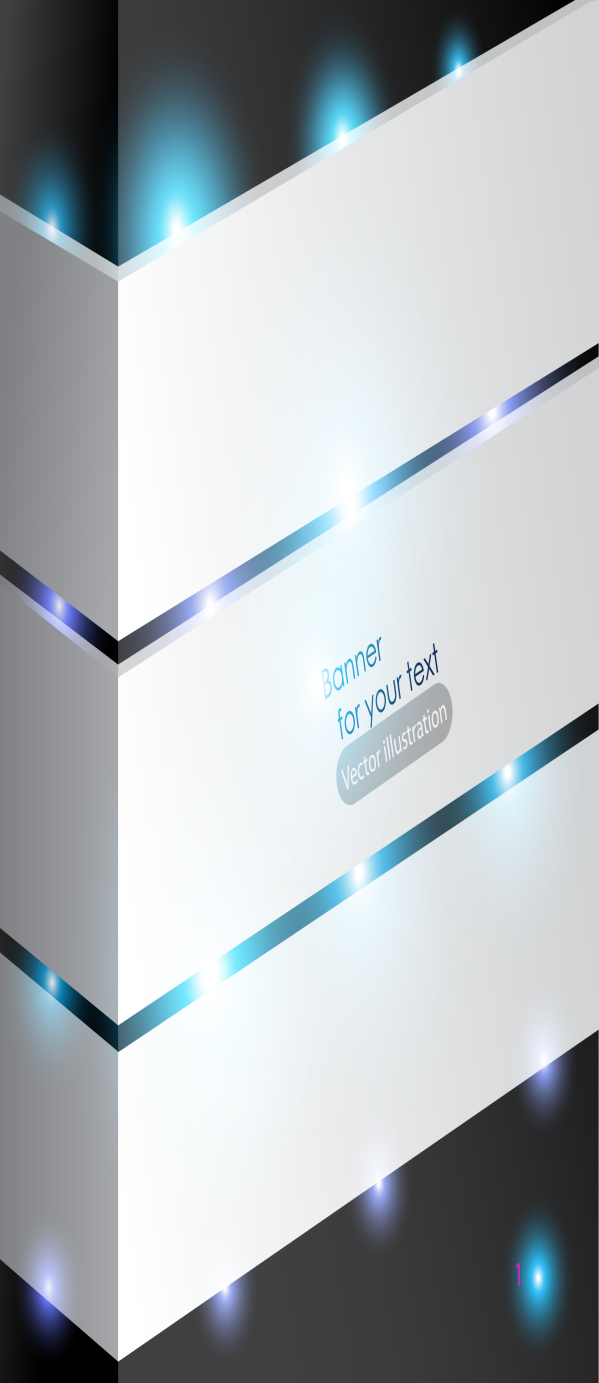 三
解题应用
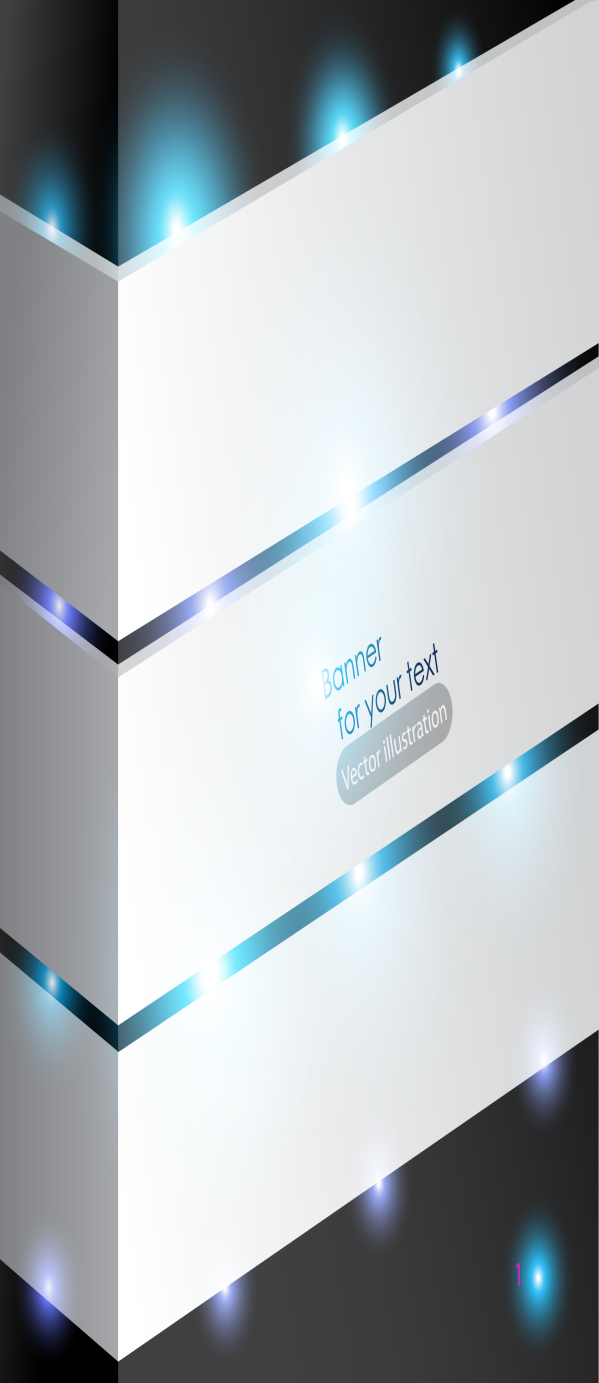 三
解题应用
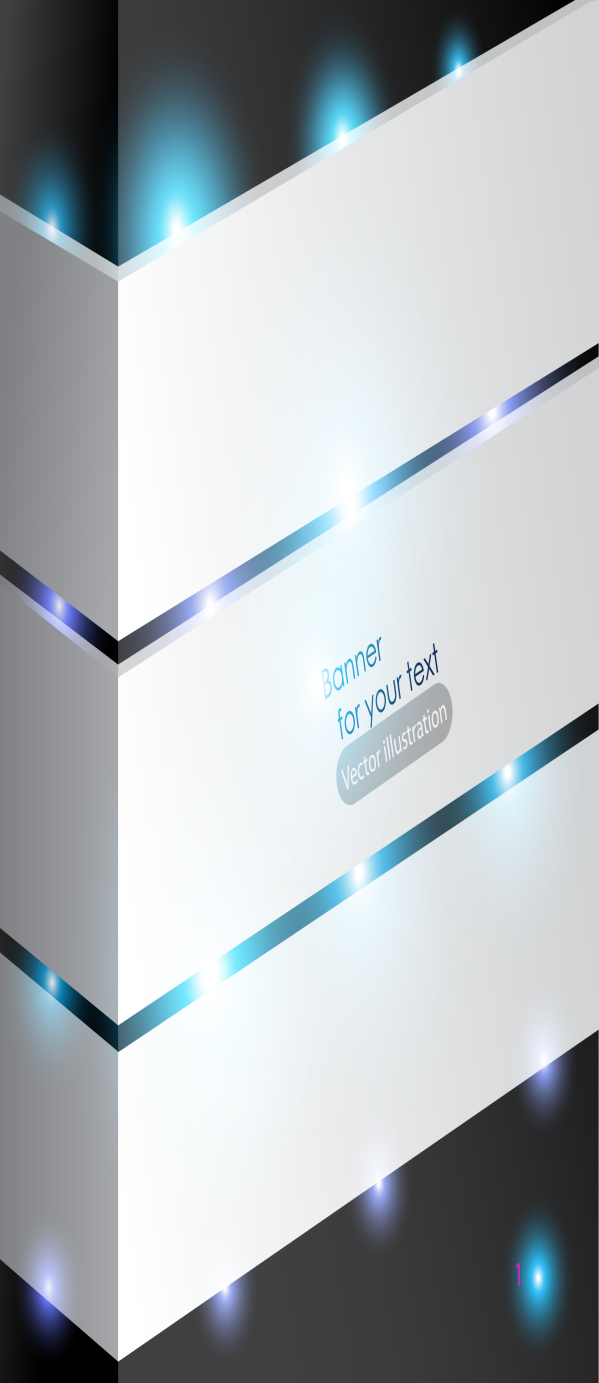 三
解题应用
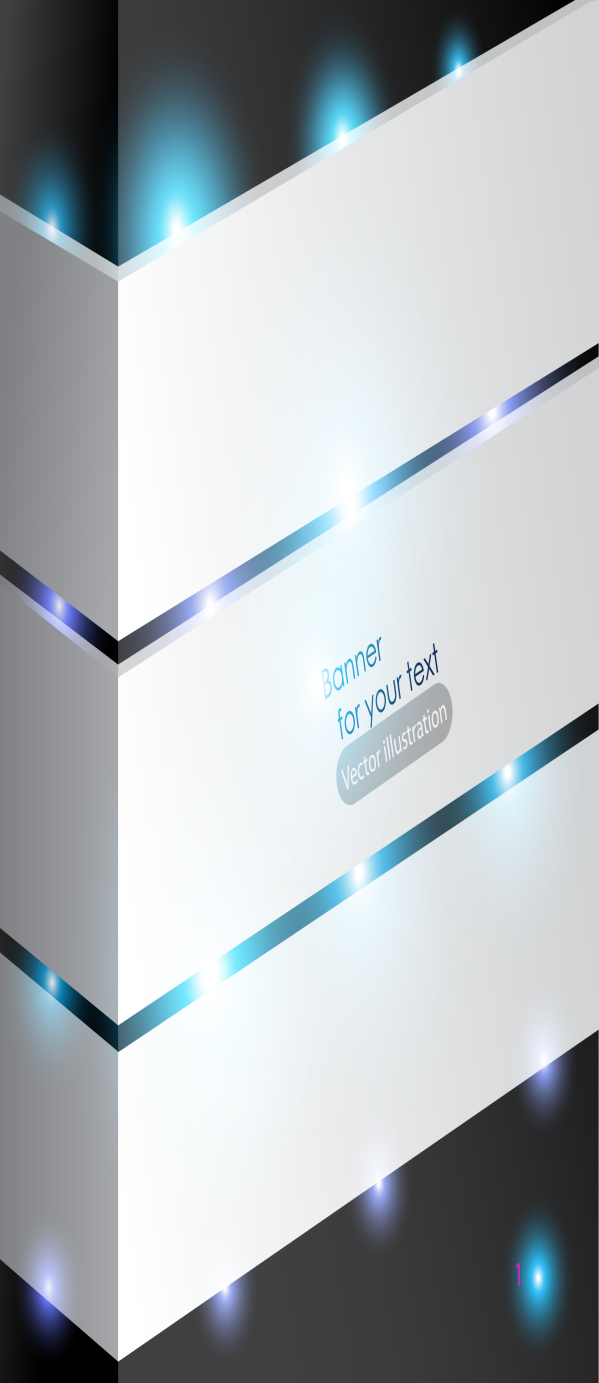 四
小结反思
一、利用极化恒等式解决数量积问题，有以下优势
1、把代数问题转化为几何问题；
2、把角度、长度问题转化为长度问题；
3、把多变量问题转化为单变量问题.

二、利用极化恒等式解决数量积问题，几个注意点
1、两向量必须是共起点才能使用公式；
1、利用“形”的直观找到解题入口；
2、并不是所有数量积问题都适用.
[Speaker Notes: 劲酒虽然，但不能贪杯!]
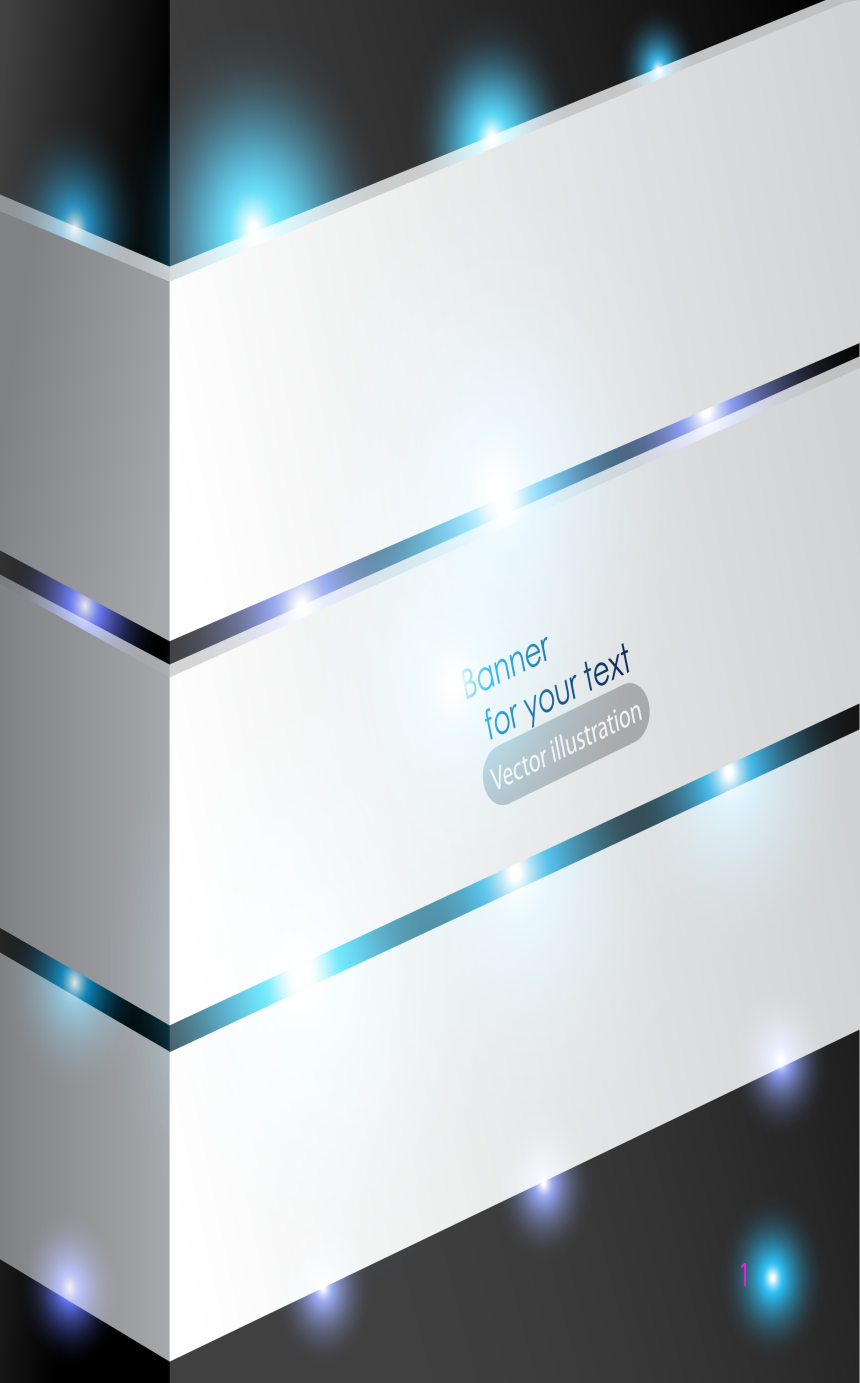 PPT模板下载：www.1ppt.com/moban/     行业PPT模板：www.1ppt.com/hangye/ 
节日PPT模板：www.1ppt.com/jieri/           PPT素材下载：www.1ppt.com/sucai/
PPT背景图片：www.1ppt.com/beijing/      PPT图表下载：www.1ppt.com/tubiao/      
优秀PPT下载：www.1ppt.com/xiazai/        PPT教程： www.1ppt.com/powerpoint/      
Word教程： www.1ppt.com/word/              Excel教程：www.1ppt.com/excel/  
资料下载：www.1ppt.com/ziliao/                PPT课件下载：www.1ppt.com/kejian/ 
范文下载：www.1ppt.com/fanwen/             试卷下载：www.1ppt.com/shiti/  
教案下载：www.1ppt.com/jiaoan/
谢谢聆听！